فصول السنة (2)
Dr. Ehab Atta
1
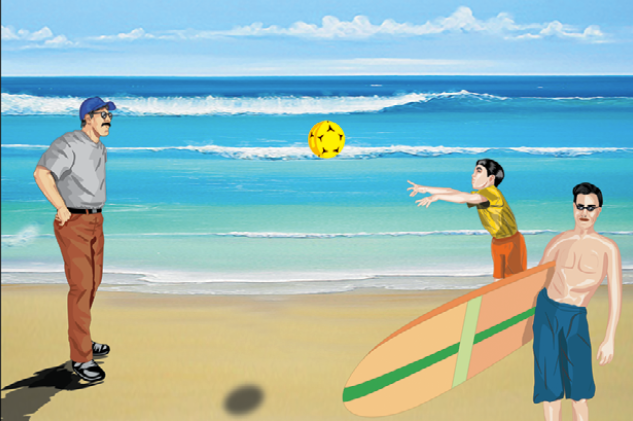 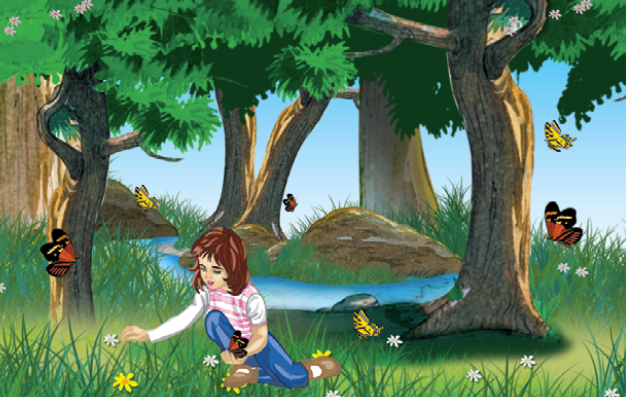 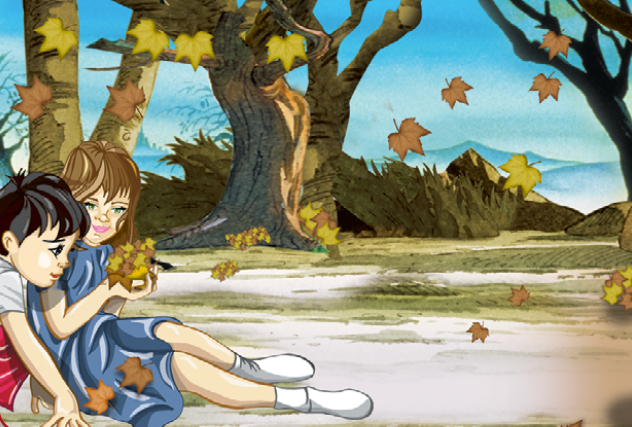 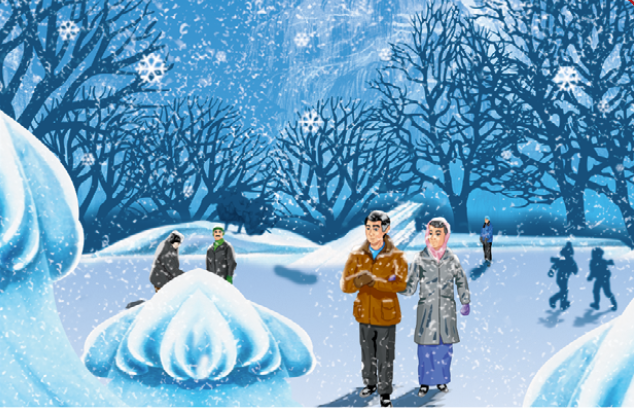 2
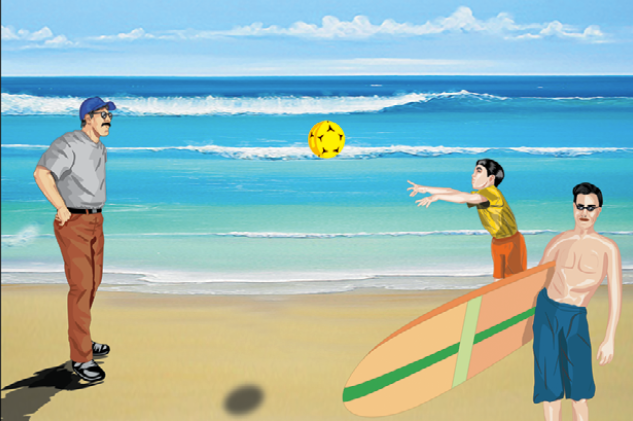 3
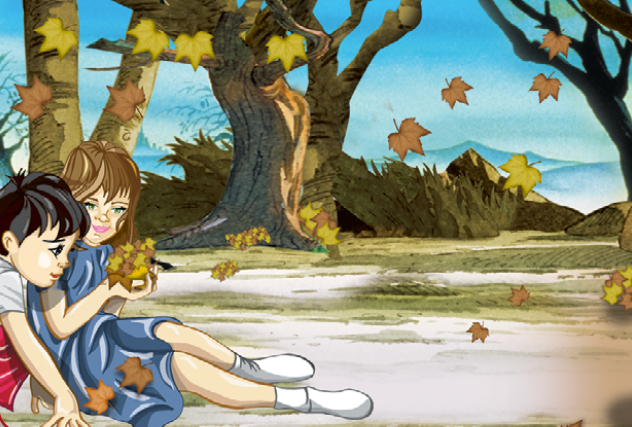 4
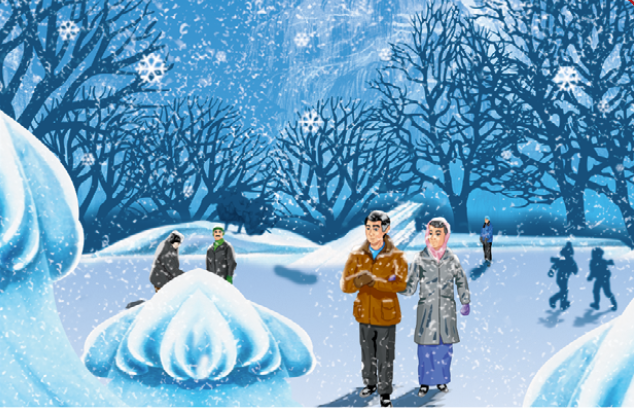 5
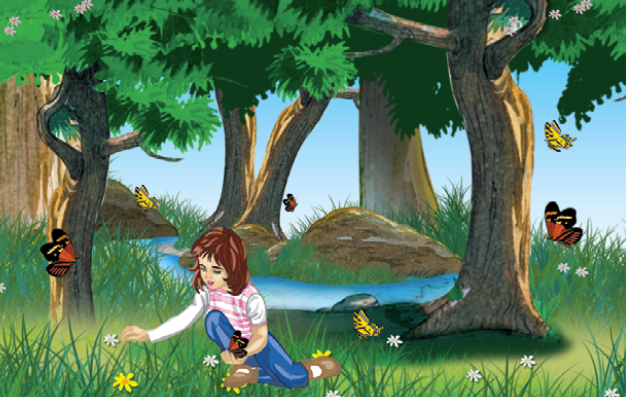 6
https://youtu.be/46bgpC-r1IU?si=kWCkSAiwul1-mHbg
7
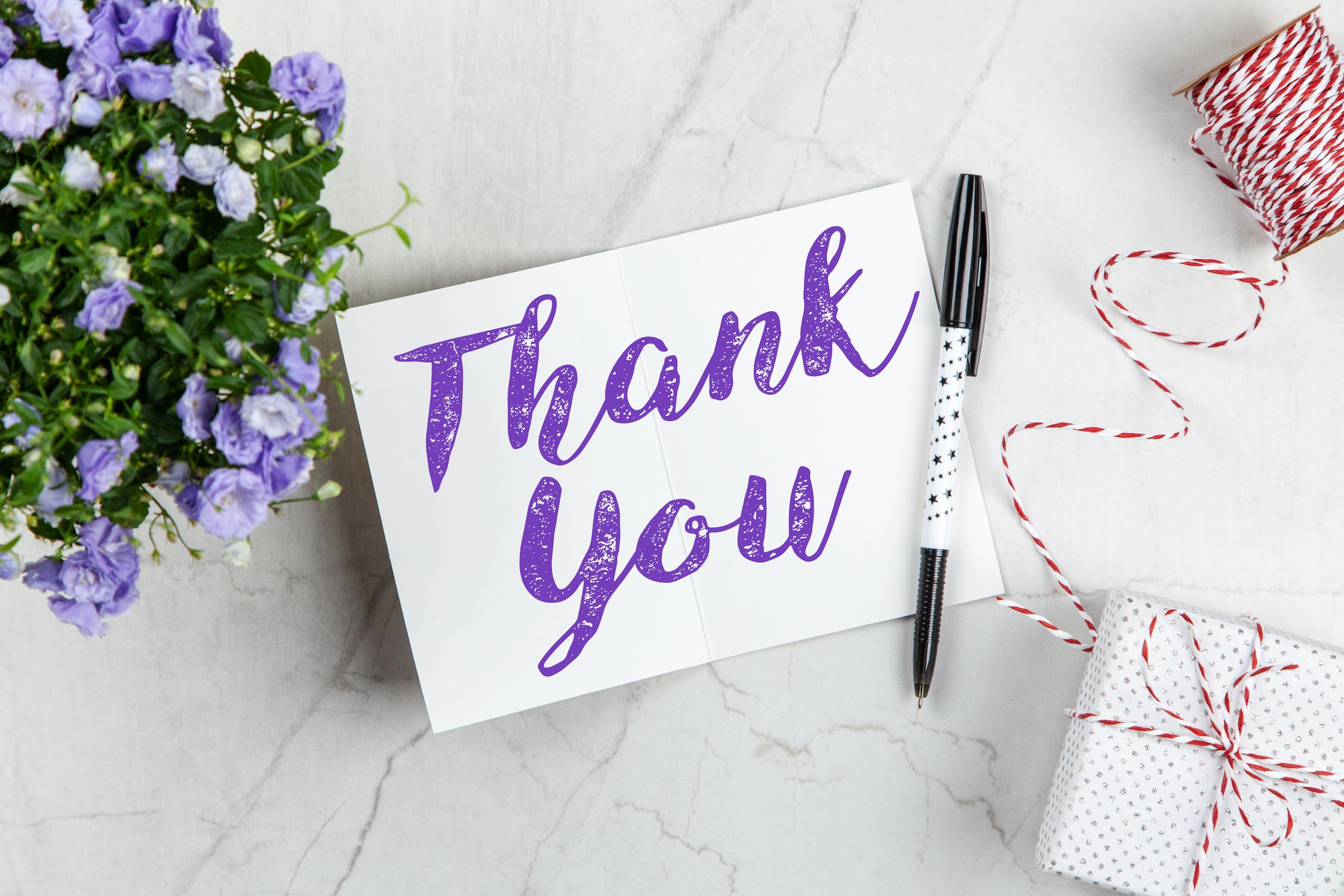 8